California CalAIM 1115 Demonstration: Justice-Involved Initiative
March 2024
California Actively Works With Implementation Partners
Over the past 24 months, DHCS has actively met with its Justice-Involved Advisory Group and one-on-one with implementation partners, to inform the 1115 Demonstration and provide input into development of operational policies.
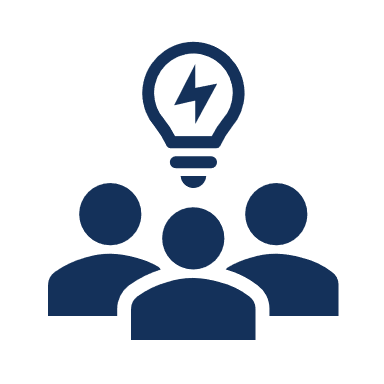 Justice-Involved Advisory Group members include:
CDCR/California Correctional Health Care Services (CCHCS) which delivers health care services in State prisons
County Jails, including correctional officers and correctional health staff
Chief Probation Officers of California (CPOC)/County Youth Correctional Facilities 
Board of State and Community Corrections (BSCC)
County Welfare Directors Association (CWDA) 
County Social Service Departments (SSDs)
County Behavioral Health Department (including working group of county behavioral health directors) 
Council on Criminal Justice and Behavioral Health (CCJBH) 
Office of Youth and Community Restoration (OYCR) 
Reentry Providers (including TCN, STOP, Healthright360, WestCare, and Amity Foundation)
Medicaid managed care plans 
Individuals with lived experience 
Community based organizations
Listen to this Medicaid Leadership Exchange podcast episode to hear more about the importance of collaboration with implementing partners
1
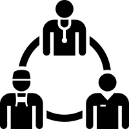 The CalAIM Justice-Involved Initiative is Comprised of Pre-Release and Reentry Components
CalAIM justice-involved initiative support justice-involved individuals by providing key services pre-release, enrolling them in Medi-Cal coverage, and connecting them with behavioral health, social services, and other providers that can support their reentry.
Initiatives Include:
90 Days Services 
Pre-Release (1115 Waiver)
Justice Reentry and Transition Providers
Enhanced Care Management
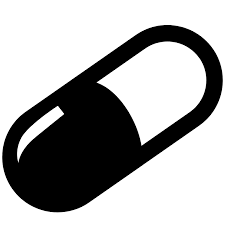 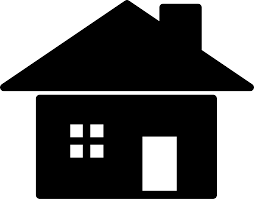 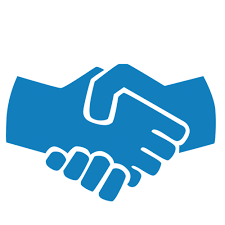 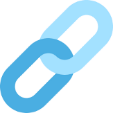 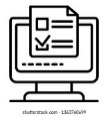 Behavioral 
Health Links
Community Supports
Pre-Release Medi-Cal Application Processes
Reentry
2
Eligible Correctional Facilities
State law (WIC §14184.102) requires the following correctional facilities to provide Medi-Cal services in the 90-days prior to release:
State Prisons
County Jails, Detention Centers, Detention Facilities
County Youth Correctional Facilities
Pre-release services will only be provided to individuals prior to leaving a correctional facility and reentering the community. 
90-Day Pre-Release Services do not include:
State forensic mental health hospitals (i.e. Department of State Hospital facilities)
City Jails
Federal Prisons
3
[Speaker Notes: Greg

State law requires state prisons, county jails, detention centers, and detention facilities, and county youth correctional facilities to provide Medi-Cal services in the 90-days prior to release. 
It is important to note that prerelease services will only be provided to individuals prior to leaving a correctional facility and reentering the community.
The JI initiative does not include: state forensic mental health hospitals, city jails, and federal prisons.]
State Mandate for Pre-Release Services and Behavioral Health Links
Pre-Release Services
Welfare & Institutions Code section 14184.102 required DHCS to seek federal approval for and to implement the CalAIM initiative, which includes the provision of targeted pre-release Medi-Cal benefits to qualified individuals.  
Provides DHCS with authority to implement pre-release services by means of all-county letters, plan letters, provider bulletins, information notices, or similar instructions, without taking any further regulatory action. 
With the 1115 demonstration approved by CMS, the CalAIM Special Terms and Conditions (STCs) related to the Justice-Involved Reentry Initiative are mandatory per federal and state law. 
Behavioral Health Links 
CA Penal Code §4011.11 (2021) requires DHCS to develop and implement a mandatory process by which county jails and county juvenile facilities coordinate with Medi-Cal managed care plans and Medi-Cal behavioral health delivery systems to facilitate continued behavioral health treatment in the community for county jail inmates and juvenile inmates that were receiving behavioral health services before their release.
4
[Speaker Notes: Autumn 

Talking Points:
This is mandate on all state and county correctional facilities 
We are here to provide technical assistance to ensure everyone will be able to implement by the required timeline 
We are providing PATH funding to help develop new systems and processes
You will also receive new funding streams for existing work you are doing today – for things like mediations, labs/radiology, and some of your release planning 
The goal of this call is to walk through requirements for this mandate, and for you to provide your feedback on our proposed approaches in the draft policy and operations guide. 
Please put questions in the chat and we will either respond today or as a follow-up from this call.]
Justice-Involved Initiative Timeline
Policy and Operational Guide
On October 20, 2023, DHCS released the updated Policy and Operational Guide for Planning and Implementing the CalAIM Justice Involved Initiative.
This guidance lays out to implementing stakeholders—correctional facilities, County Behavioral Health Agencies, providers, community-based organizations, and Medi-Cal managed care plans, among others—the policy, design and operational processes that will serve as the foundation for implementing this important initiative.
DHCS will update the Policy and Operational Guide on an as needed basis as implementing partners begin to advance the process of standing up the JI Initiative and as CMS continues to refine its sub-regulatory guidance for states that receive 1115 demonstration approval.
6
[Speaker Notes: Sydney]
Eligibility Criteria for Pre-Release Services
Medi-Cal-eligible individuals who meet the pre-release access screening criteria may receive targeted Medi-Cal pre-release services in the 90-day period prior to release from correctional facilities. DHCS developed detailed definitions for qualifying criteria, based on extensive stakeholder feedback (See Appendix).
Criteria for Pre-Release Medi-Cal Services 
Incarcerated individuals must meet the following criteria to receive in-reach services:
Be part of a Medicaid or CHIP Eligibility Group, and 
Meet one of the following health care need criteria:
Mental Illness
Substance Use Disorder (SUD)
Chronic Condition/Significant Clinical Condition
Intellectual or Developmental Disability (I/DD)
Traumatic Brain Injury
HIV/AIDS
Pregnant or Postpartum 
Note: All Medi-Cal/CHIP eligible youth incarcerated at a youth correctional facility are eligible to receive pre-release services and do not need to demonstrate a health care need.
Medi-Cal Eligible:
Adults 
Parents
Youth under 19
Pregnant or postpartum
Aged
Blind
Disabled
Current children and youth in foster care
Former foster care youth up to age 26

CHIP Eligible:
Youth under 19
Pregnant or postpartum
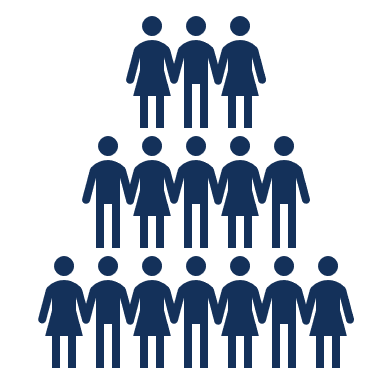 7
Covered Pre-Release Services
Reentry case management services;
Physical and behavioral health clinical consultation services provided through telehealth or in-person, as needed, to diagnose health conditions, provide treatment, as appropriate, and support pre-release case managers’ development of a post-release treatment plan and 
    discharge planning; 
Laboratory and radiology services; 
Medications and medication administration;
Medication assisted treatment/medications for addiction treatment (MAT), for all Food and Drug Administration-approved medications, including coverage for counseling; and
Services provided by community health workers with lived experience.

In addition to the pre-release services specified above, qualifying individuals will also receive covered outpatient prescribed medications and over-the-counter drugs (a minimum 30-day supply as clinically appropriate, consistent with the approved Medicaid State Plan) and durable medical equipment (DME) upon release, consistent with approved state plan coverage authority and policy.
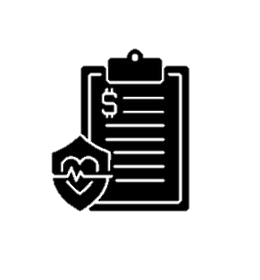 8
[Speaker Notes: The pre-release services authorized under the Justice Involved Initiative include the following services currently covered under DHCS’s Medicaid and CHIP State Plans. DHCS worked extensively with stakeholders to develop definitions for each of the covered services (See Appendix).]
Pre-Release Care Management Models
Embedded Model
An “embedded care management model” as a model through which embedded care managers (i.e., care managers employed by or contracted with the CF) deliver care management services to individuals eligible for pre-release services
In Reach Model
An in-reach care management model as a model through which community-based care management providers, who will become the ECM Lead Care Manager after managed care enrollment, deliver care management services to individuals eligible for pre-release services, either in person or via telehealth.
In some counties the department of health or county behavioral health agency provide both behavioral health services to CFs and community-based services:  
If the provider is furnishing services in their role as a CF contracted entity and performing services that the CF is required to provide, those services would be considered embedded services.
 Alternatively, if the provider is acting on behalf of the county in their role in the community – for example, accepting a behavioral health links – that service would be considered in-reach.
Pre- and Post-Release Care Management to Support Re-Entry
Correctional facilities and community-based care managers will play a key role in re-entry planning and coordination, including notifying implementation partners* of release date, if known, supporting pre-release warm handoffs, facilitating behavioral health linkages, and dispensing medications and/or DME upon reentry.
10
*Implementation partners include social services departments, post-release care manager (if different from pre-release care manager, MCPs, and county behavioral health agencies
Summary of Updates: Short-Term Model
Note: This model is for those who are already enrolled in Medicaid and begins once the aid code is activated; for those who are not yet enrolled, this timeline starts the day the aid code is activated. DHCS expects county correctional facilities to begin pre-release services as soon as possible to ensure those with short-term stays receive the maximum extent of pre-release services. If an individual is still incarcerated after 28 days, and it is likely they will remain incarcerated for more than 60 days, correctional facilities can request to pause the JI aid code when they notify the SSD of their incarceration to suspend their Medi-Cal coverage. Once a release date is known, correctional facilities should update this information through the Screening Portal.
[Speaker Notes: Megan]
Correctional Facility Readiness Assessment Requirement
As a condition of the Section 1115 demonstration, all prisons, jails, and youth correctional facilities (CFs)        are required to demonstrate readiness to participate in the Justice-involved Initiative and receive DHCS approval prior to going live with pre-release services.
Assessment Focus Areas
DHCS will require each CF to complete and submit a Readiness Assessment Template (“Template”) at least six months prior to its go-live date to demonstrate its readiness to provide pre-release services and Behavioral Health Links. The Template includes the following components:
Readiness Checklist and Supporting Information
Readiness Assessment Attestation Form
Go-Live Date Request Form
Readiness assessments will be conducted on a quarterly basis, and will focus on five key areas.
Readiness Assessment Template
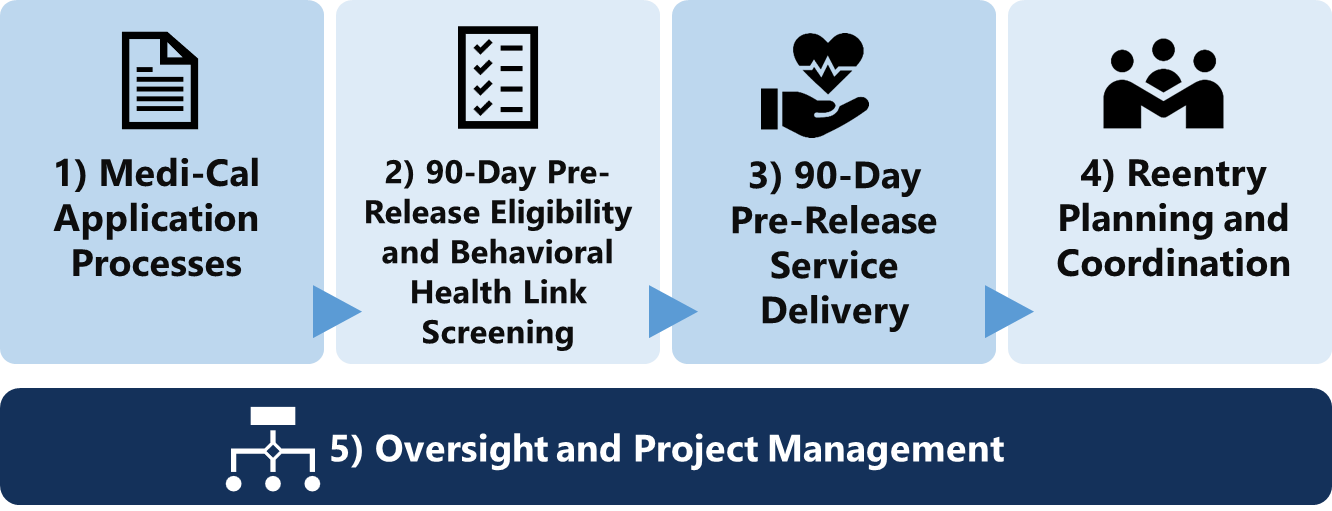 12
In a change from previous policy, readiness decisions and approval for go live will be made at the individual facility (rather than county) level.
Correctional Facility Readiness Assessment Overview
The Readiness Assessment Template contains a series of attestations, narrative responses, and in some instances, requests for supporting documentation.
Most readiness assessment elements are categorized as Minimum Requirements, indicating that the CF must demonstrate the capability will be in place by the go-live date as a condition of approval.  
CFs must also demonstrate the ability to meet the three readiness elements categorized as Non-Minimum Requirements within six months after the go-live date (Clinical Consultation, Support for Durable Medical Equipment Upon Release, Governance Structure for Partnerships). 
To receive approval from DHCS to go-live, a CF must receive an “Approved” score in all five focus areas, indicating readiness to meet minimum and non-minimum requirements within specified timeframes. 
If DHCS does not approve the CF for go-live, DHCS will work with the CF on updating the existing submission and/or developing an action plan until approval is granted. 
Facilities can use PATH dollars to support the planning activities necessary to demonstrate readiness. Facilities can also leverage information from their PATH JI Capacity Building Program progress reports to build out relevant sections of the readiness assessment.
13
Questions?CalAIMJusticeAdvisoryGroup@dhcs.ca.gov